L’alimentazione nelle degenerazioni retiniche.
Enzo Spisni, Unit of translational Physiology and nutrition. University of Bologna
Prof. Enzo Spisni e Dott.ssa Sheri Shahaj
Esposoma, alimentazione ed espressione genica
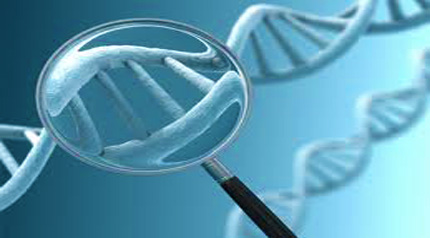 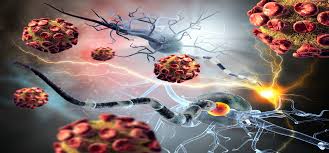 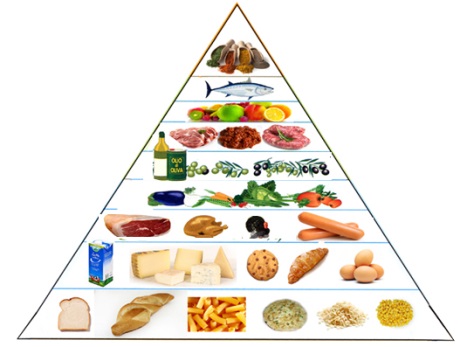 Alimentazione
ESPOSOMA
Predisposizione genetica
Ambiente interno 
(infiammazione cronica)
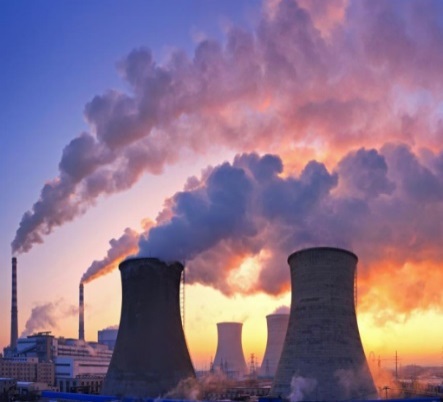 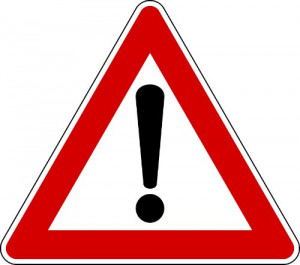 Ambiente esterno generale
Alterazione della espressione genica
Il concetto di barriera intestinale
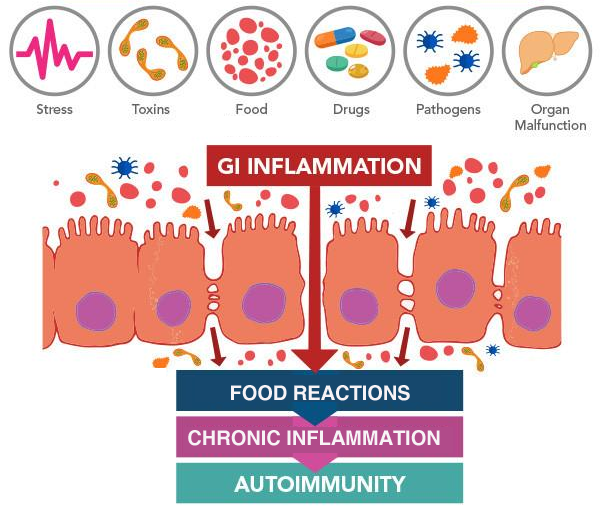 Stress
Tossine
Proteine
Farmaci
Microbiota
Il microbiota intestinale
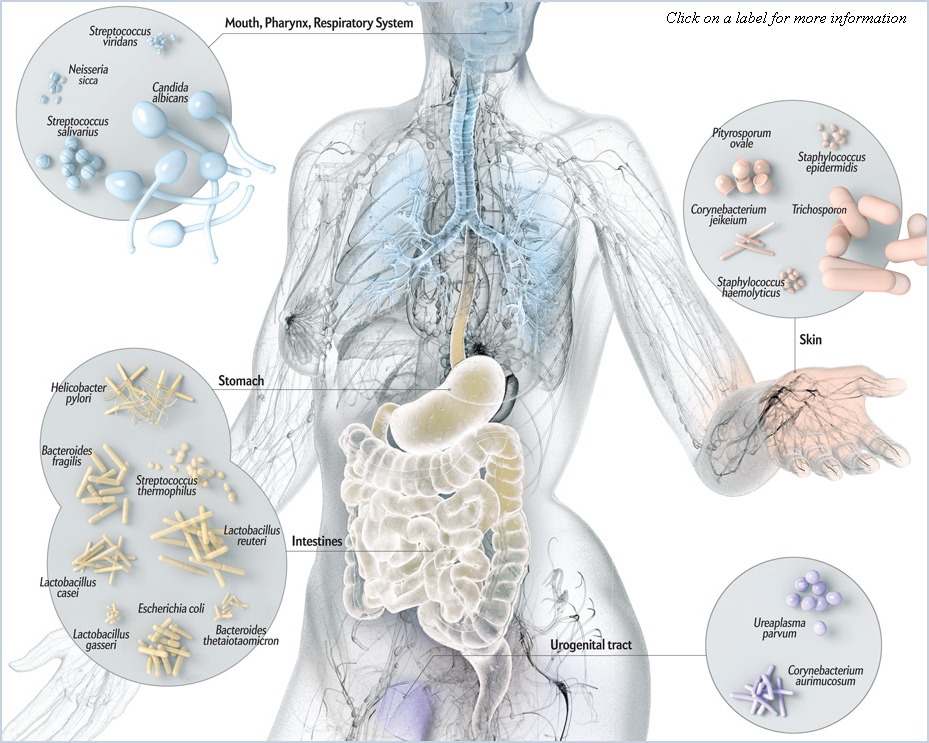 Dal microbiota alla salute complessiva il passo è breve…
Lo sviluppo del microbiota
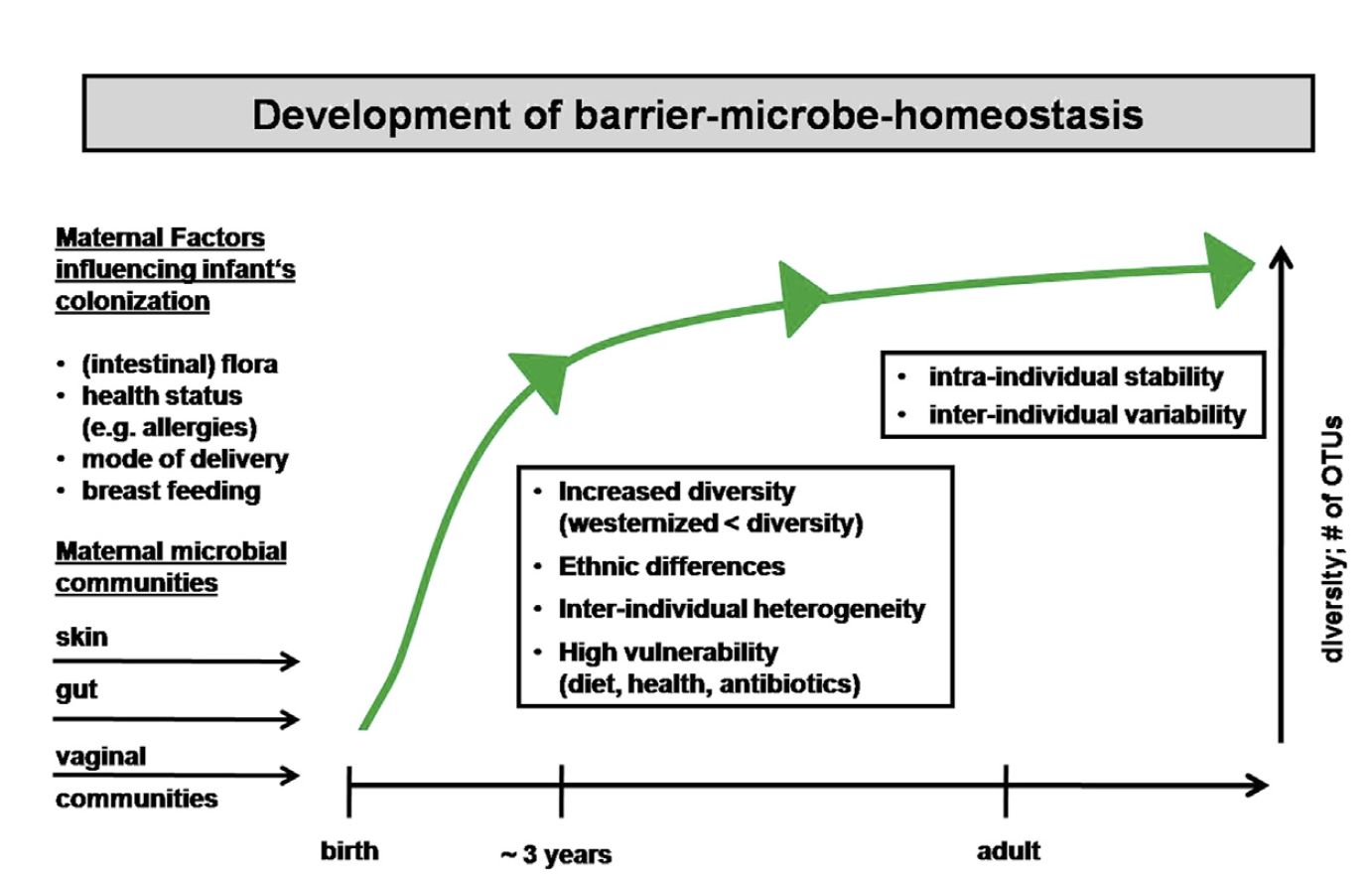 SVILUPPO DELLA BARRIERA INTESTINALE
Fattori materni (allattamento)

Esposizioni ambientali

Alimentazione (fibra, varia, Med)

Stato di salute
Raggiungimento della stabilità
Aumento della diversità (occidentalizzazione)
Elevata vulnerabilità a dieta, antibiotici ed ambiente
Lo sviluppo corretto del microbiota ed i fattori di rischio
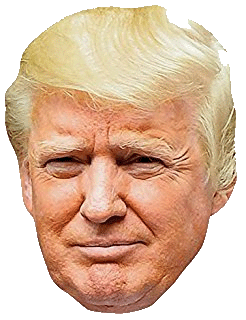 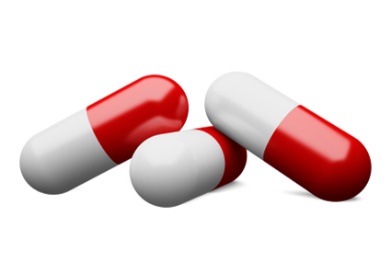 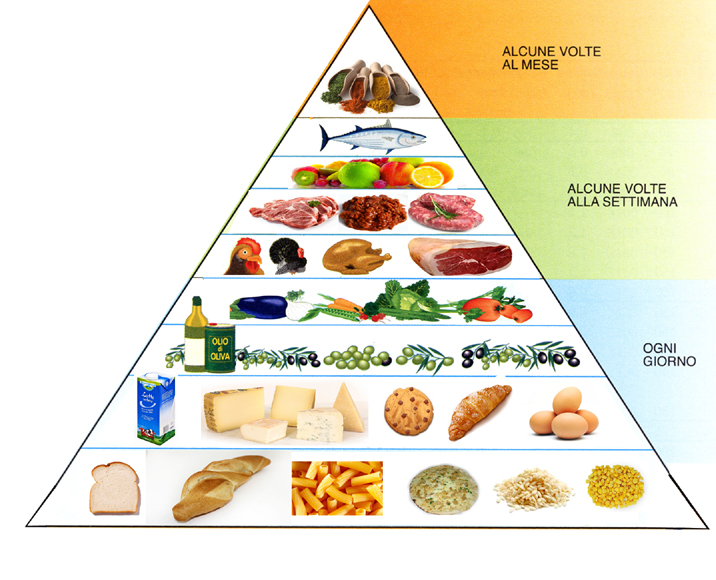 Antibiotici 
(non necessari)
Dieta americana
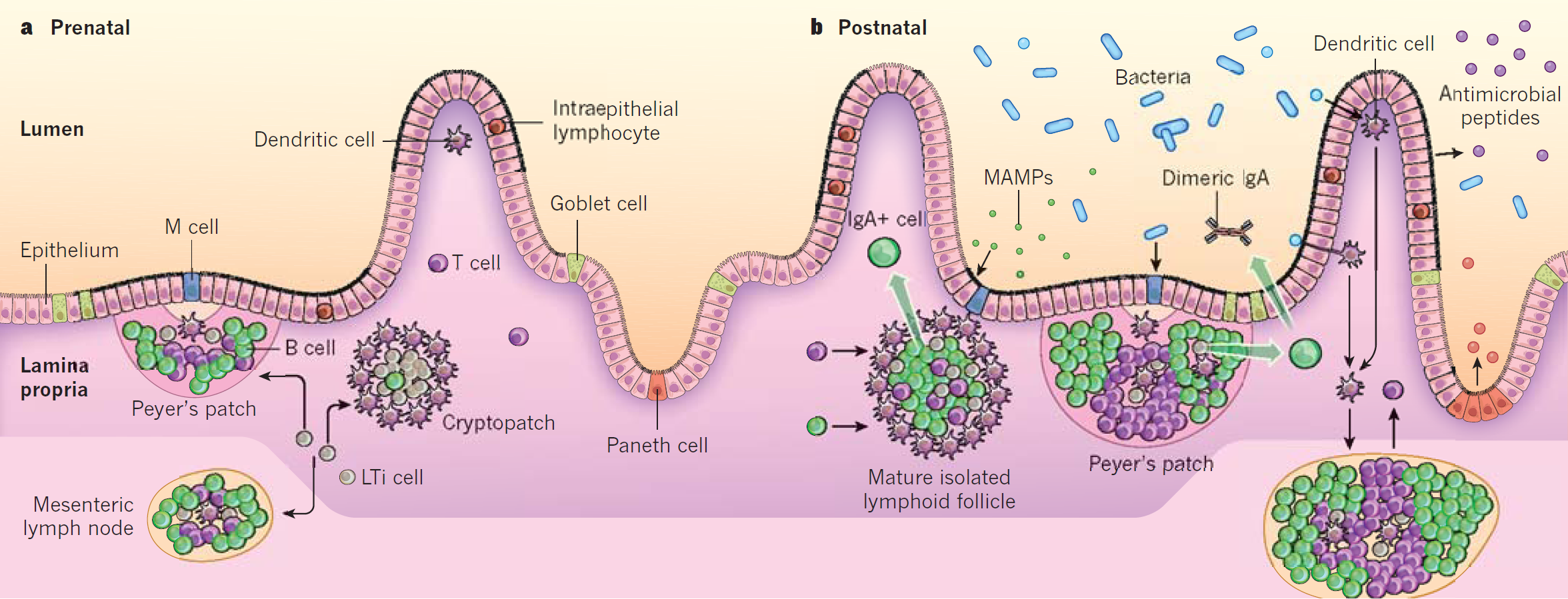 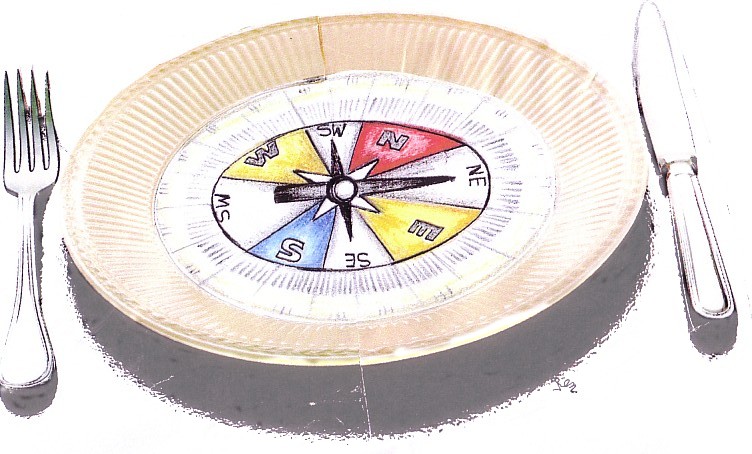 Studio dei diari alimentari dei pazienti oftalmologici
enzo.spisni@unibo.it
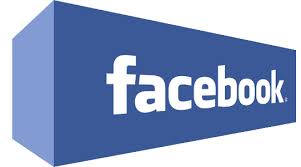 sheri.nutry@gmail.com